Figure 1. Conceptual framework for exploring the interrelationship of delirium and dementia
J Gerontol A Biol Sci Med Sci, Volume 61, Issue 12, December 2006, Pages 1277–1280, https://doi.org/10.1093/gerona/61.12.1277
The content of this slide may be subject to copyright: please see the slide notes for details.
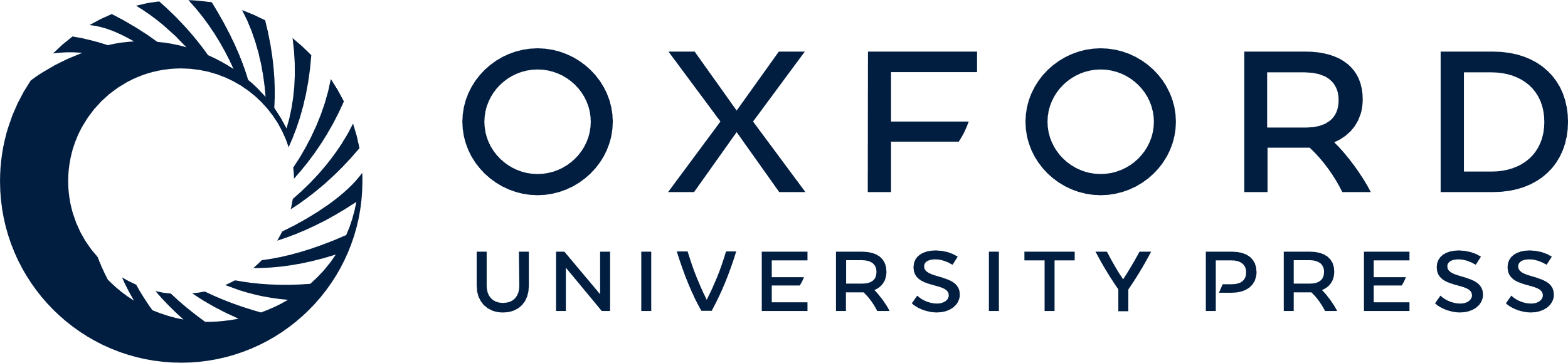 [Speaker Notes: Figure 1. Conceptual framework for exploring the interrelationship of delirium and dementia


Unless provided in the caption above, the following copyright applies to the content of this slide: The Gerontological Society of America]